Varves, Loess and Biostratigraphy
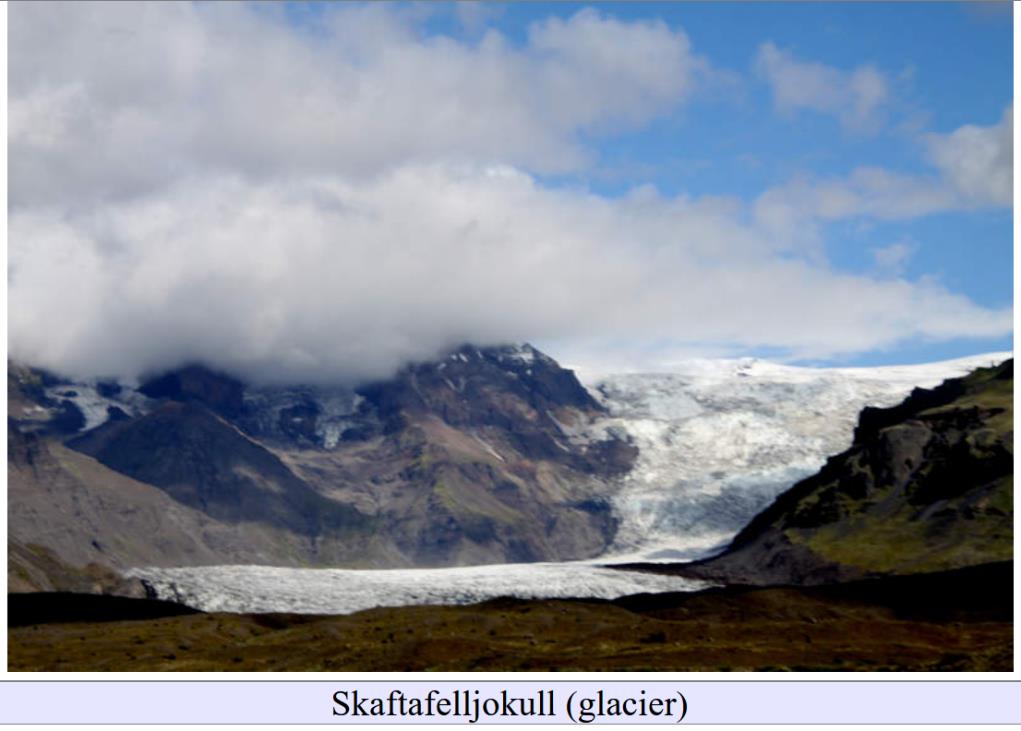 Lecture 11
Part 0:  Social Media
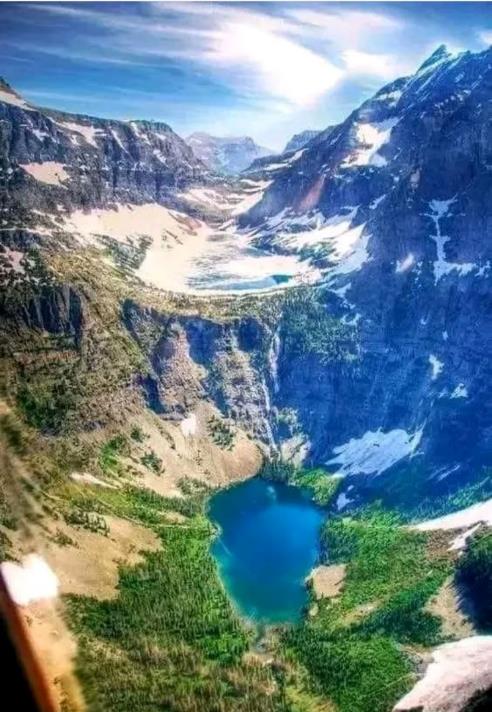 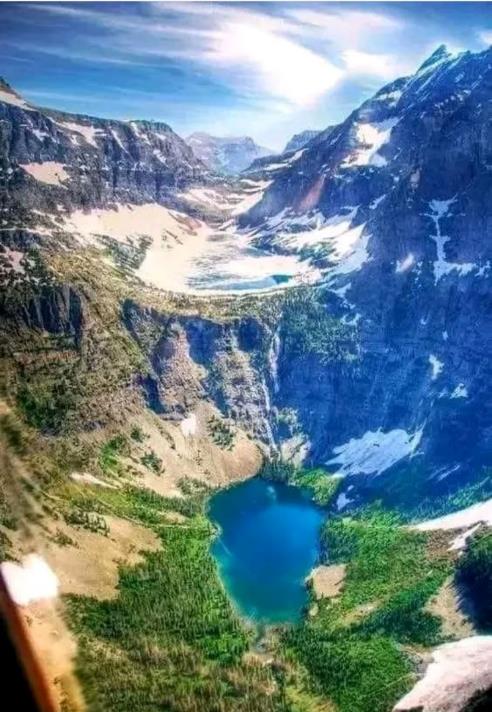 U shaped valley

two levels of cirques

cirque lakes

This terrain is glacial
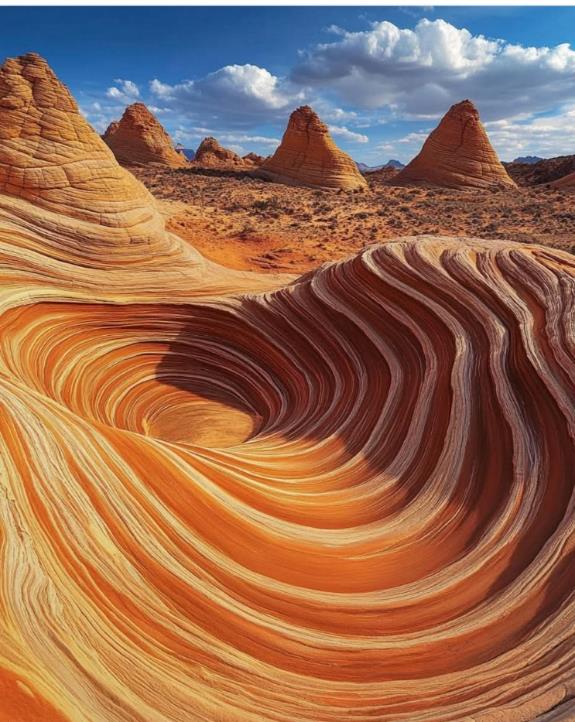 Could this be a cirque with horns in the distance?
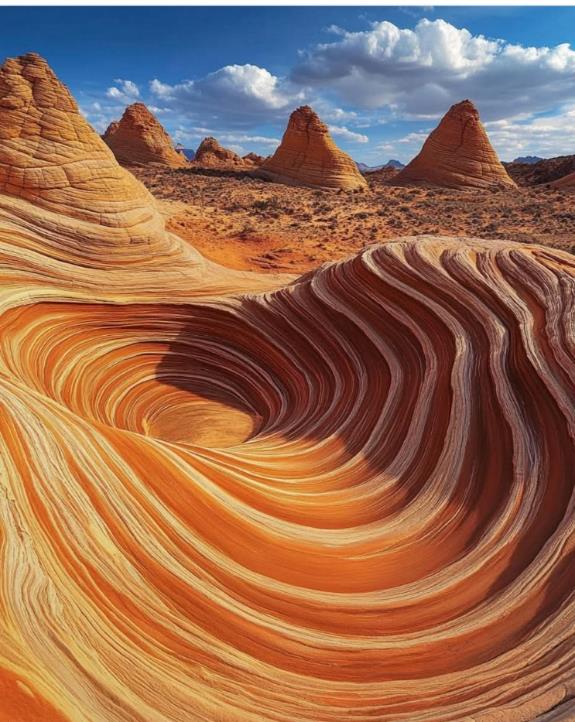 Not triangular enough for horns, and no cirques below them

This terrain is not glacial
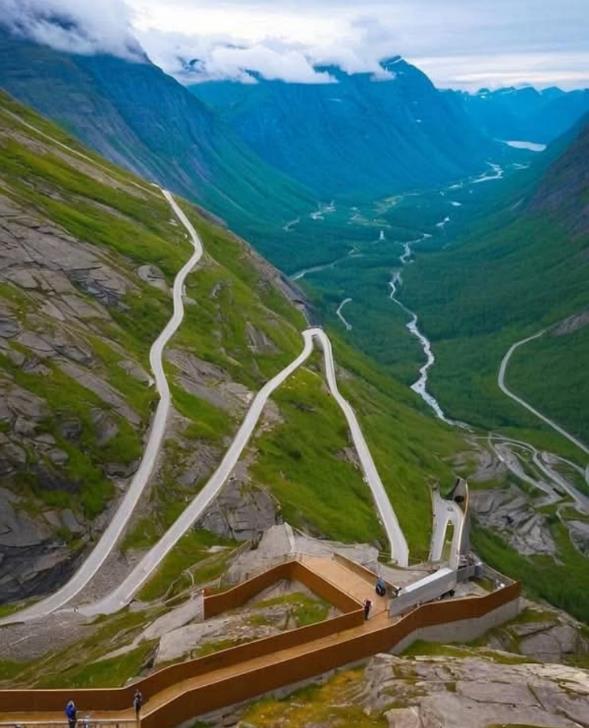 large U-shaped valley
stream at its bottom
lake in the distance

cool roadway ascending side of valley
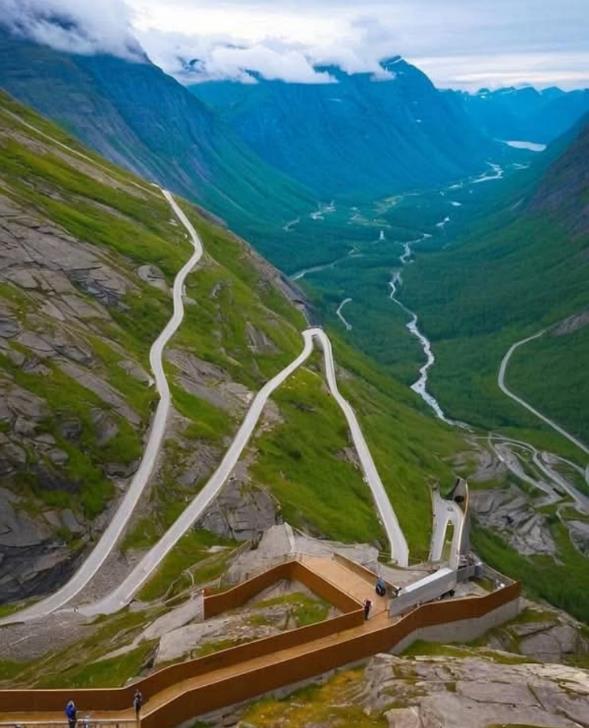 large U-shaped valley
stream at its bottom
lake in the distance
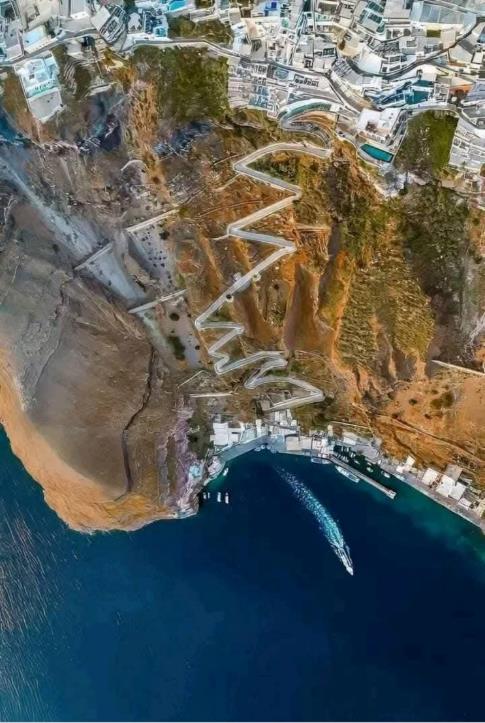 another steep cliff
cool roadway
water at the bottom
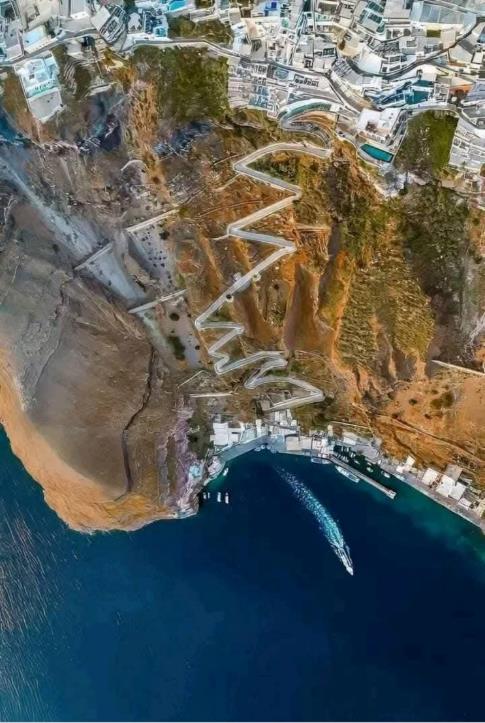 Lot’s of cliffs in the world
and not all of them glacial

nothing in the picture that
is especially glacial

anyone recognize the spot?
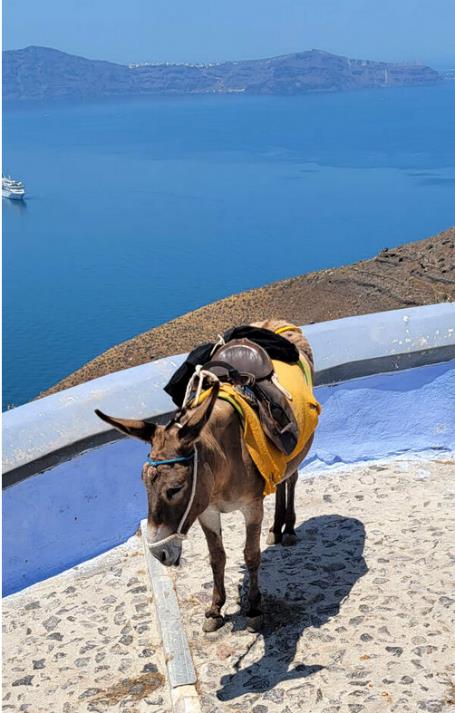 Santorini (Greece)

Volcanic Caldera
Not Glacial in origin
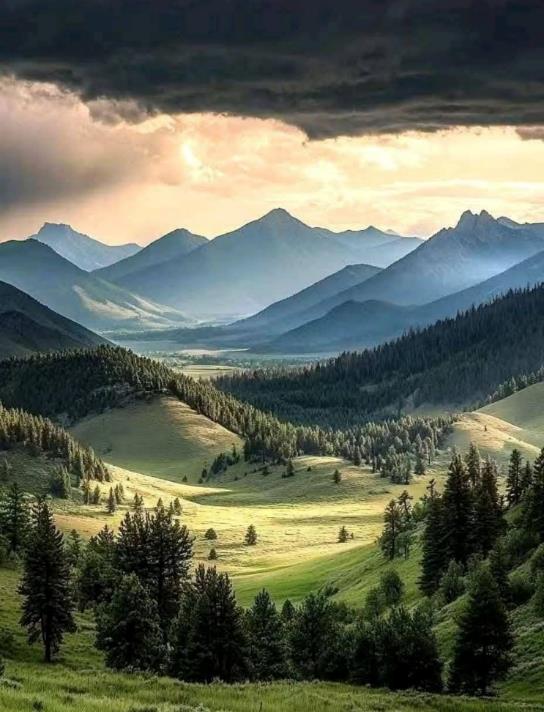 A big valley
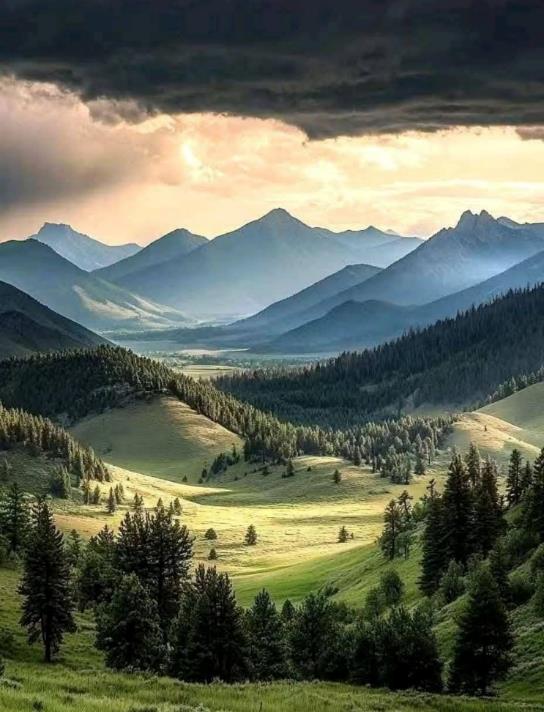 Not especially U-shaped

Nothing strongly suggestive of a glacial origin
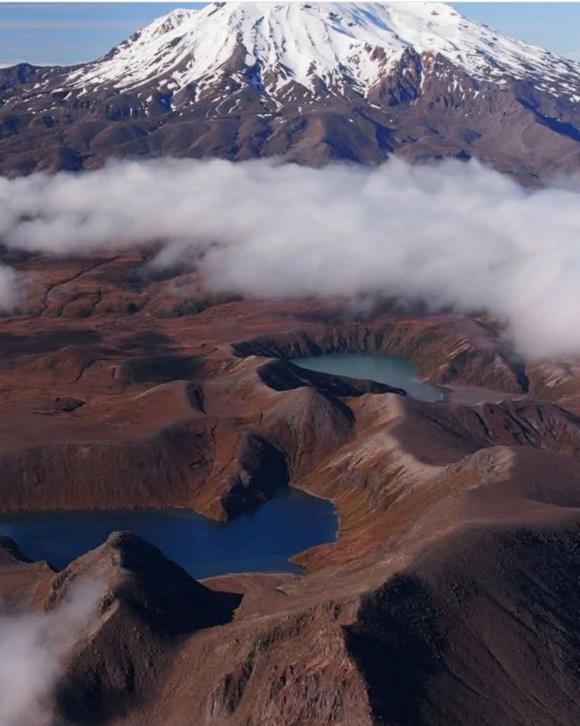 ponds in a hummocky area 

with snowy mountain in distance
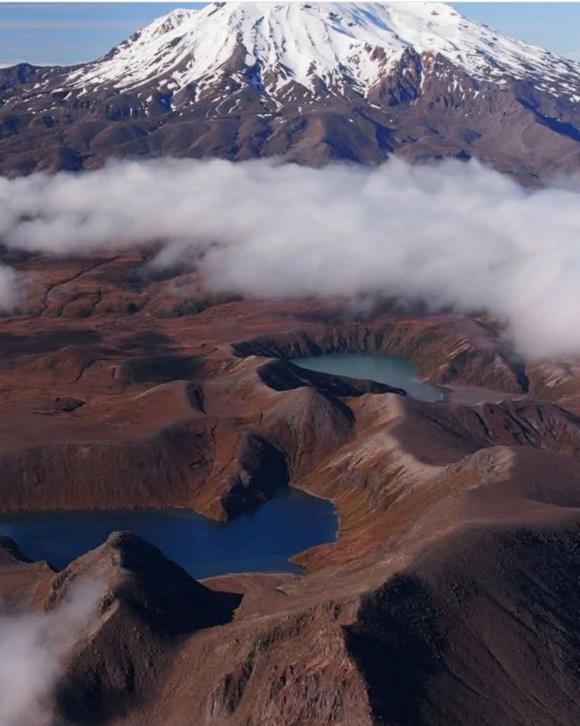 bowls could be cirques

but distant mountain looks very much like a volcano

so these are more likely volcanic craters with lakes in them
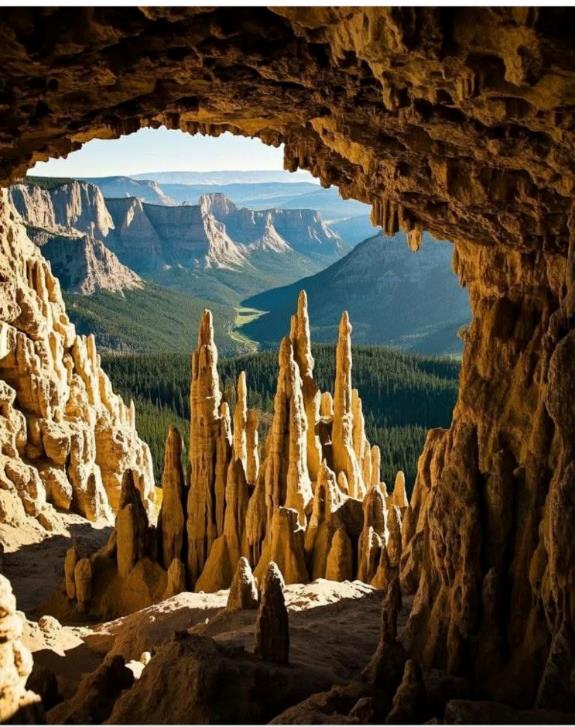 View looking our of a limestone cave with stalagmites

towards big valley in distance
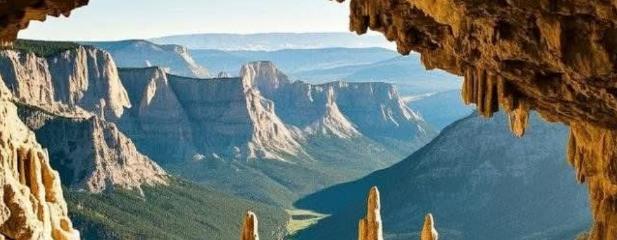 Enlargement.
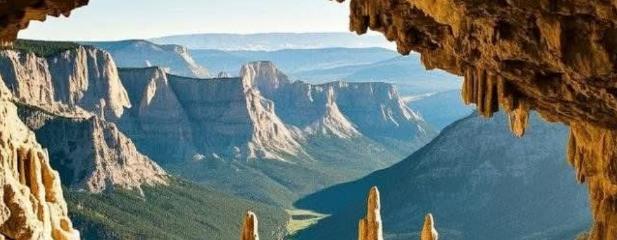 wall of valley seems to have lots of aretes (yellow) and at least one cirque (red), so this area probably glacial. Valley is straight (arrow) with lots of flat faces.  So this is probably glacial.
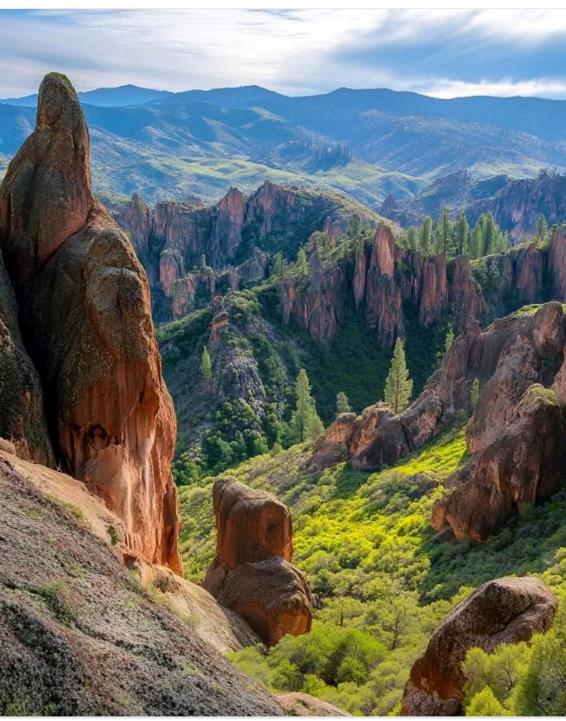 Hilly area with lots of pinnacles

Pinnacles not consistent with glacial action, which would knock them over

so not a glacial terrain
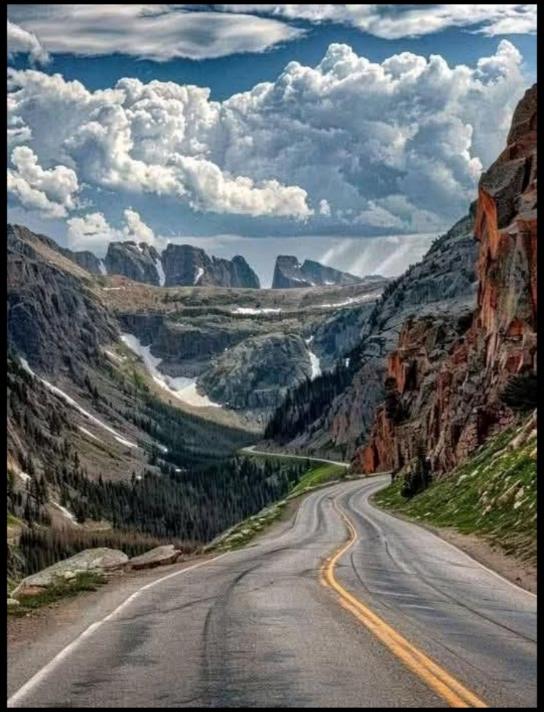 Mountains with notches

white ridge (or cloud?) in distance
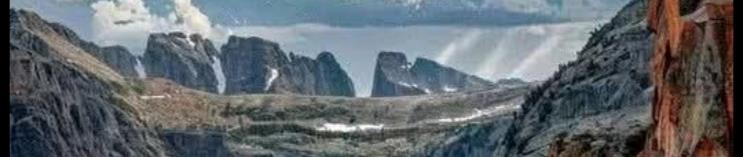 Enlargement
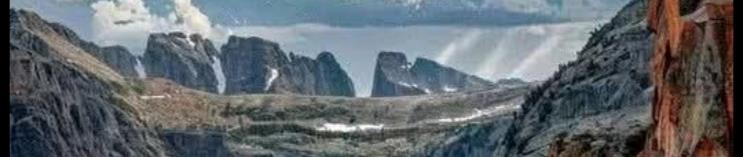 Arete and Cirques (red)

Likely glacial origin

White ridge looks pillowy (arrow) so probably a cloud
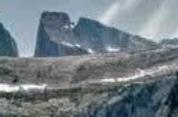 Part 1:  Varve chronology
          dating pro-glacial lakes
		and
	  sea along the ice margin
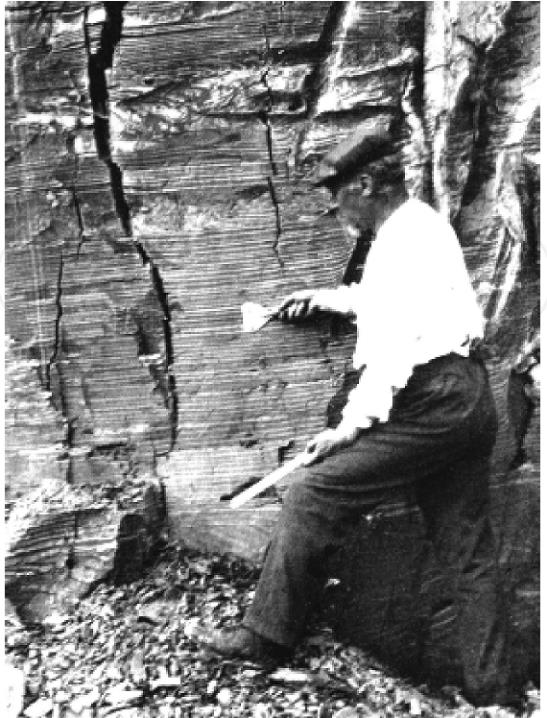 finely
layered (or “varved”)
silts and clays

varve derived from a Swedish word for “circle”, which is to say, “cycle”
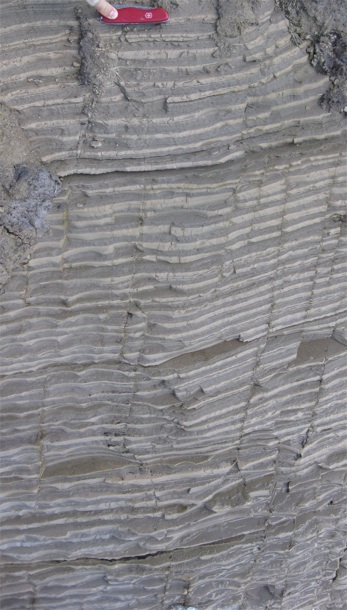 Annual cycles
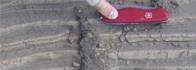 1 yr
little biological activity to disturb layering
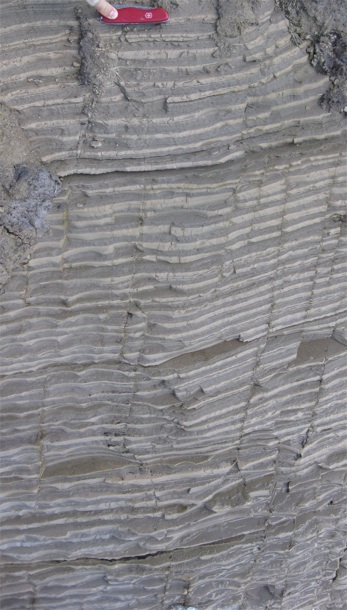 winter: 
   glacial melting suppressed
   still water due to ice
   sediment is dark colored
   and fine grained
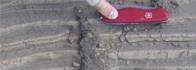 dark
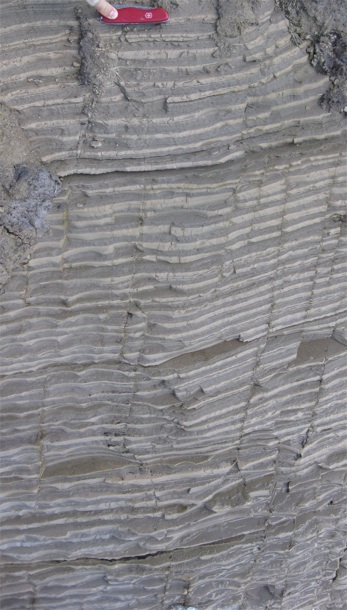 summer: 
   glacial melting accelerated
   more turbulent water
  sediment is light colored
   and coarse grained
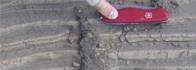 light
winter: fine grained
summer: coarse grained
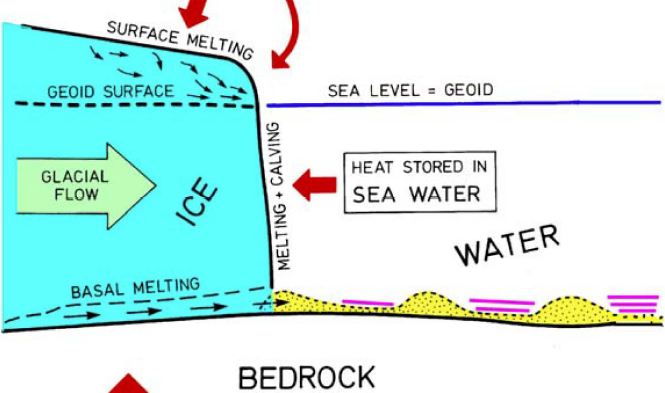 AIR
SEA
varves
varves
varves
Varves can be counted like tree rings
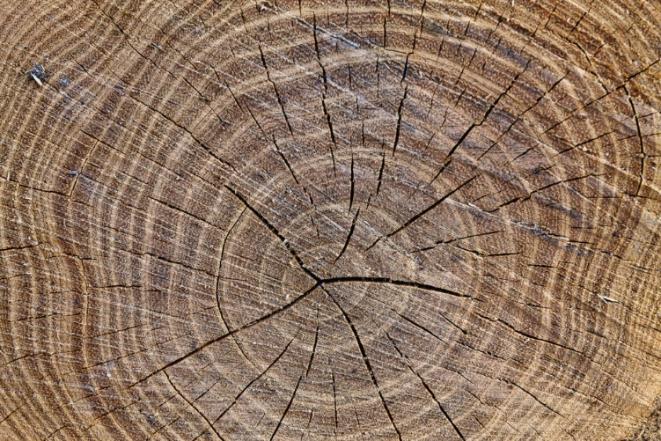 thickness of rings
provides a way of
correlating varves
between different sites
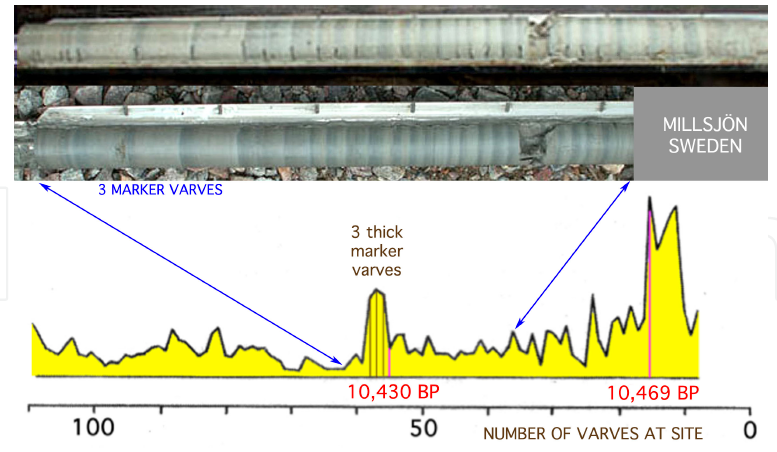 thickness
application 1.

The lowest varve at a site

dates that part of the lake floor

and is a proxy for the position of the glacier
Baltic Sea shoreline of Sweeden
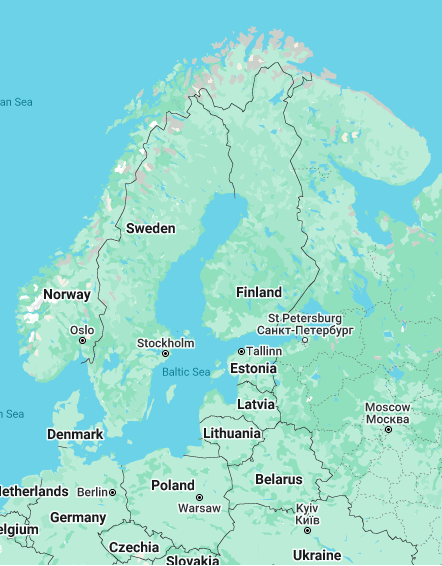 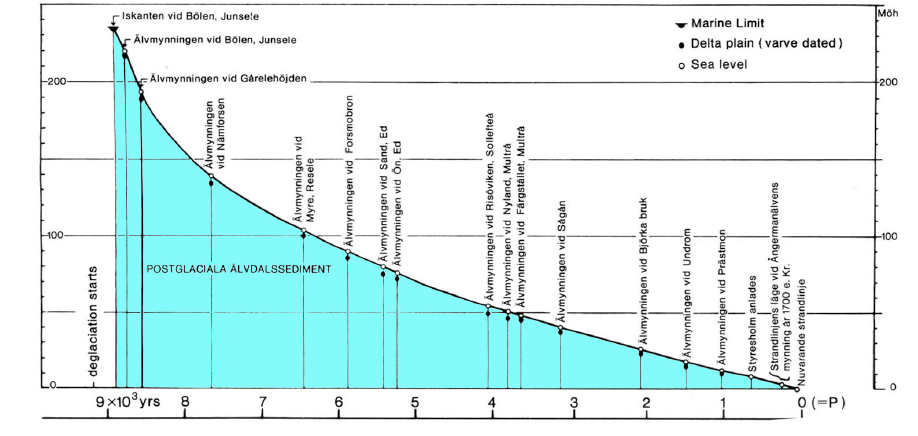 Baltic Sea shoreline
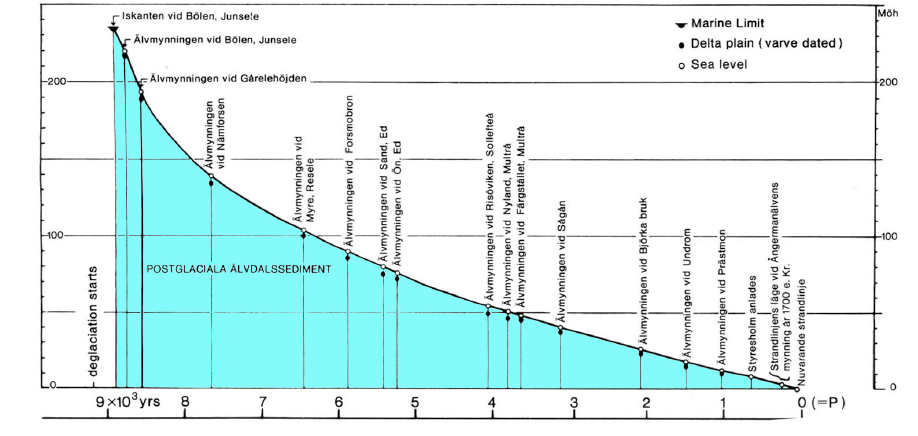 200
distance (km)
0
9
0
time (kyrs)
Connecticut
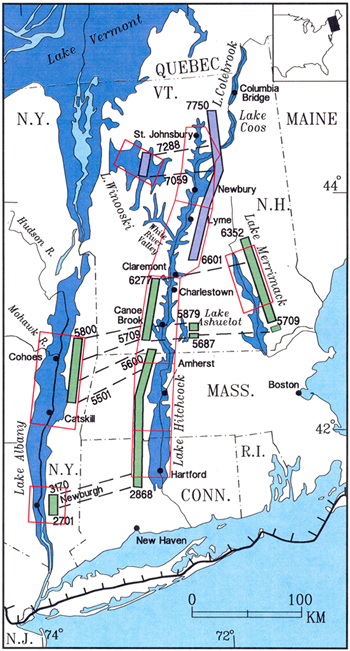 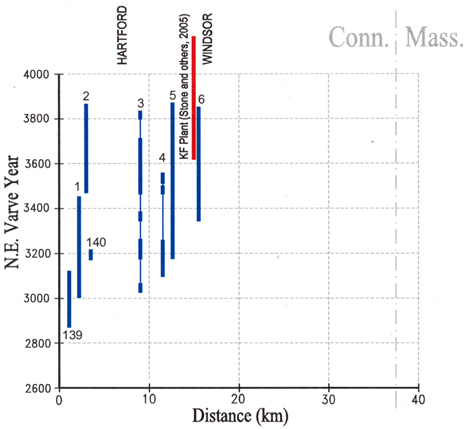 4000
3000
Massachusetts
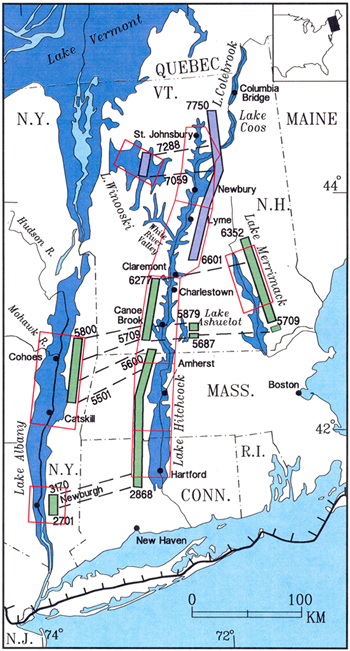 6000
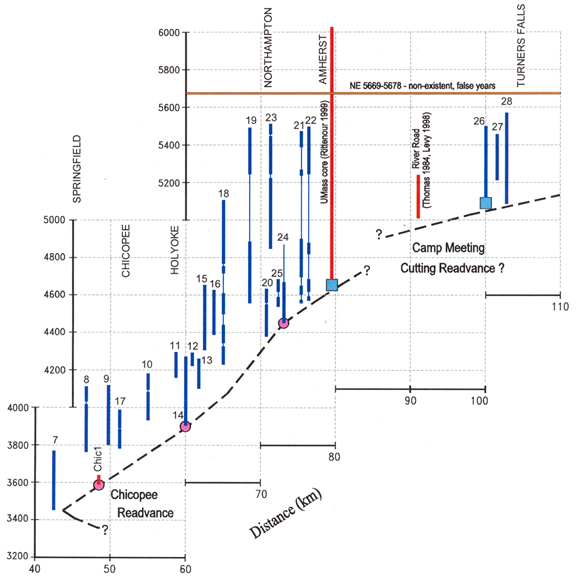 3200
Northern VT/NH
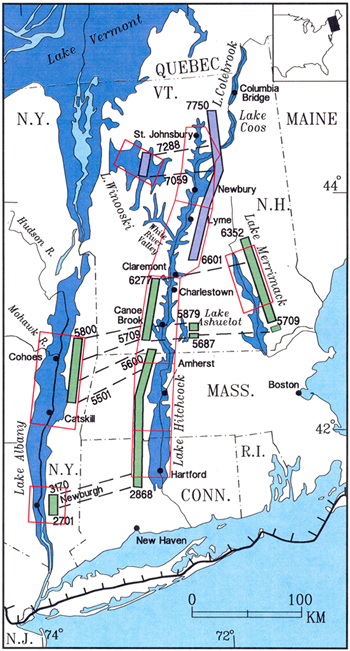 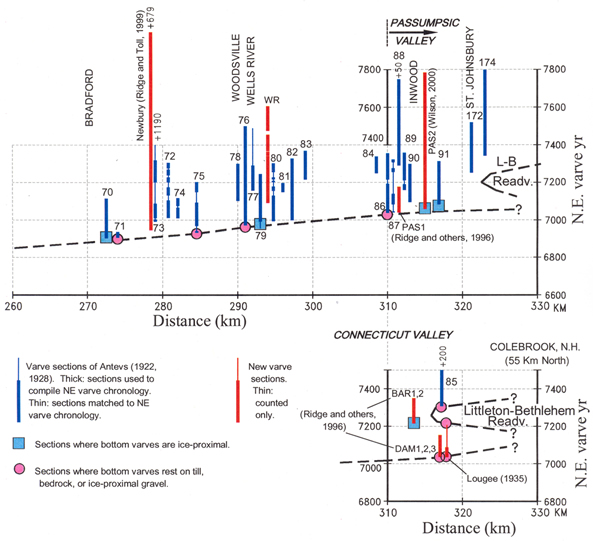 7800
7000
application 2.

Date advance/retreat of glacier

till (or esker gravel) lying on top of a varved sequence
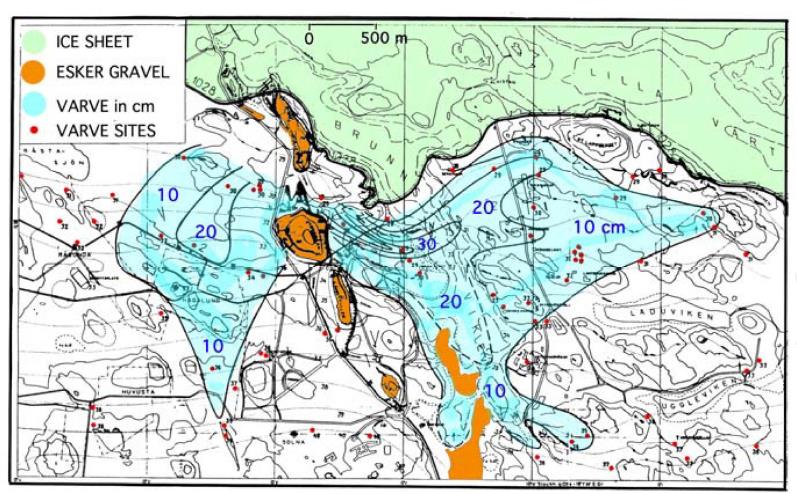 time = 10,385 BPE
application 3.

Date local events that left a record in the varved sediment
      volcanic eruptions (through tephra)
      very large earthquakes
		(through disturbed layers)
      lake drainage (through uncomformaties)
      marine/freshwater transition
		(through microfossils)
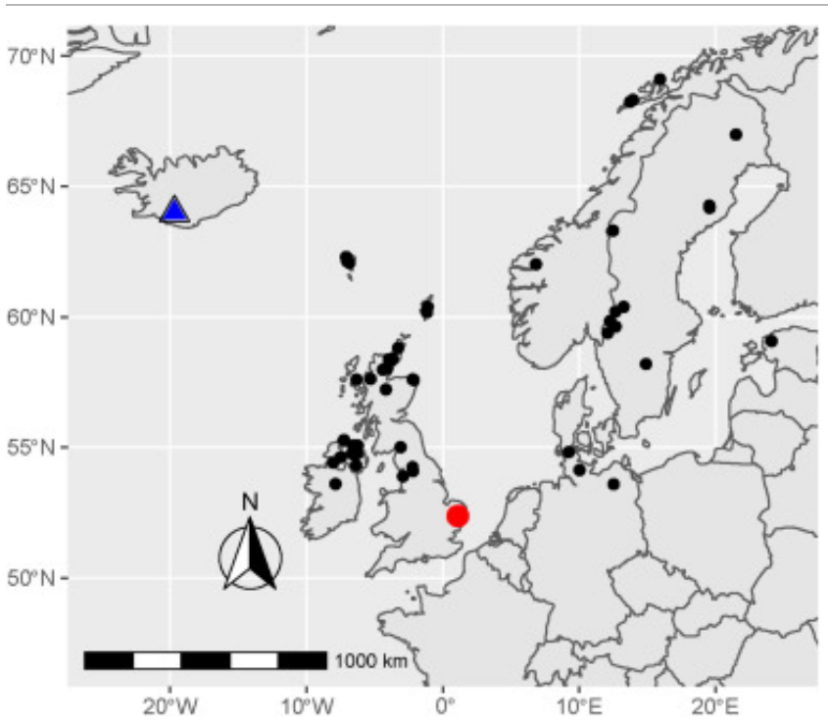 Iceland: triangle

tephra layers:
circles
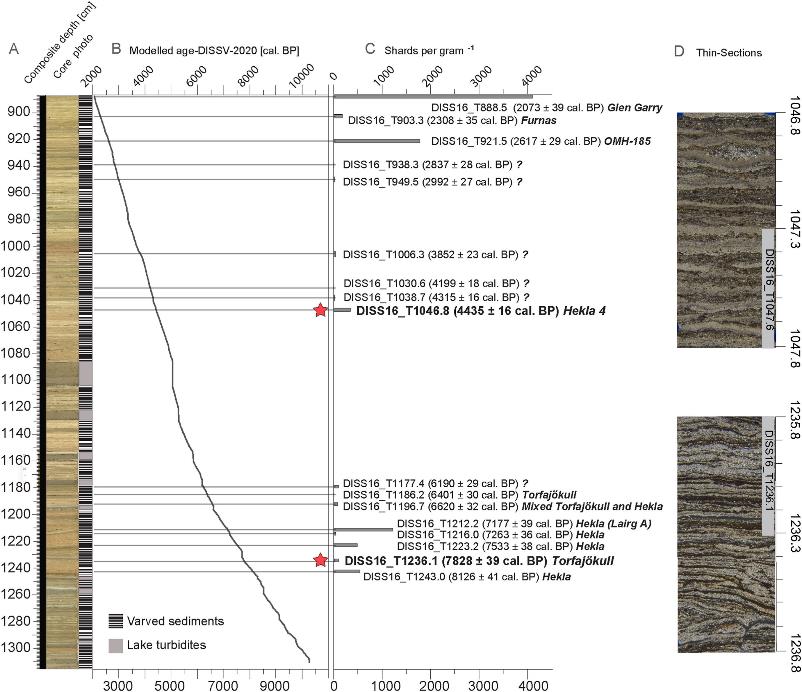 core in south Britain

(red circle  in previous slide)
Hekla 4
Torfajökull
Hekla 4
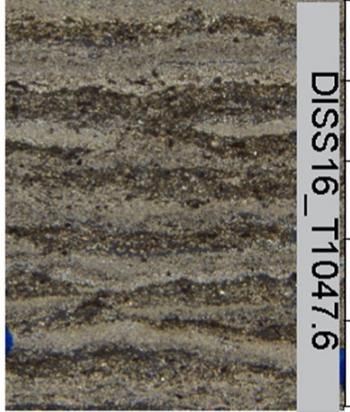 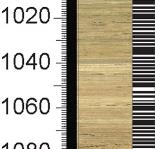 1047.6
Part 2:  North American Ice Margin and Biology
Manhattan
Long Island
New Jersey
Brooklyn
Staten
Island
Atlantic Ocean
New Jersey
Manhattan
Long Island
New Jersey
Brooklyn
Staten
Island
New Jersey
Atlantic Ocean
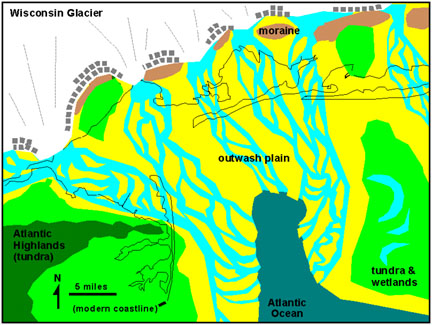 Manhattan
Long Island
New Jersey
Brooklyn
Staten
Island
New Jersey
Atlantic Ocean
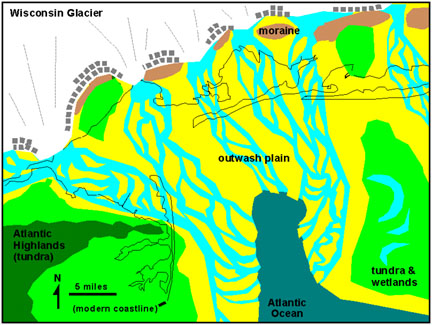 Atlantic Ocean
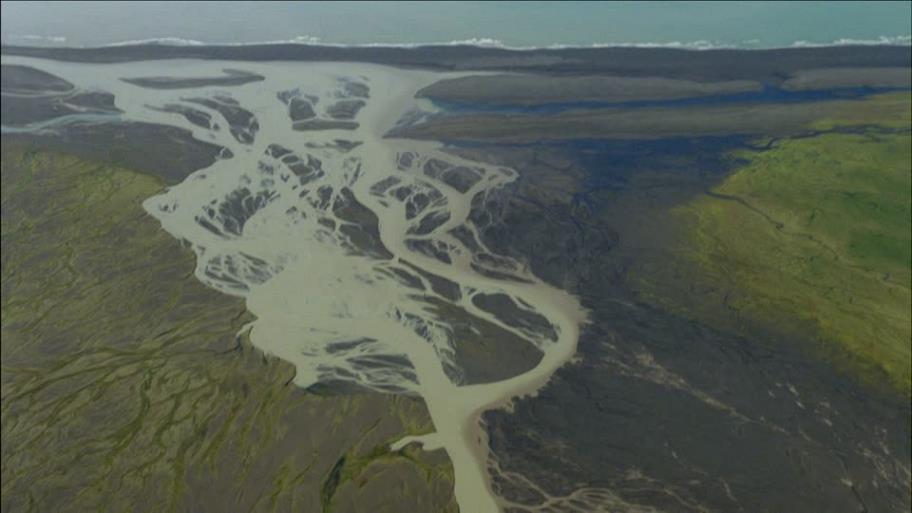 Outwash plain, Iceland
Alpine Swamp
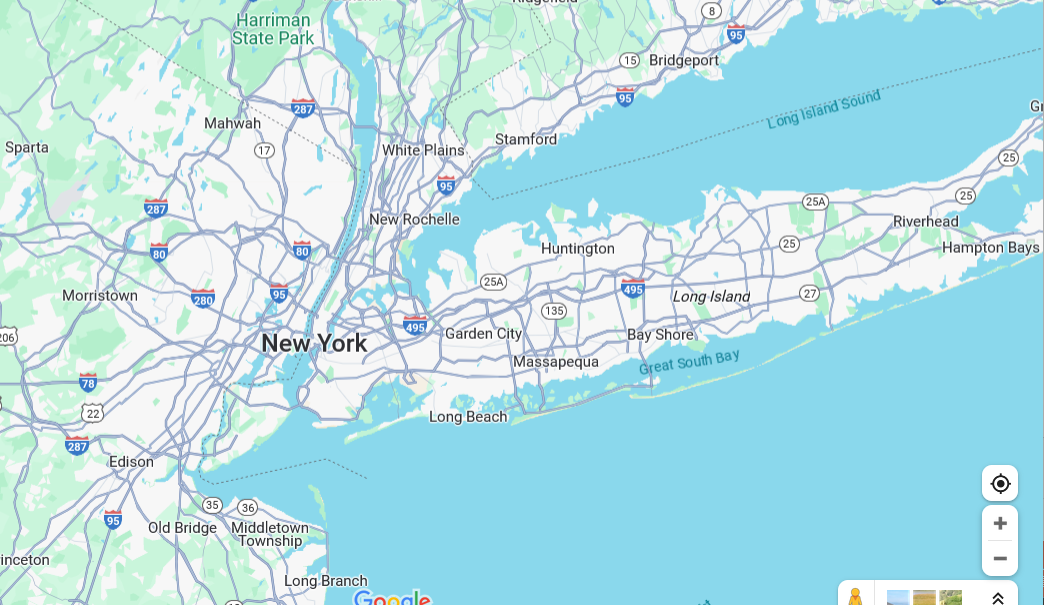 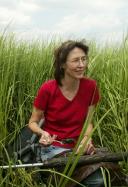 Dr Peteet
Alpine Swamp
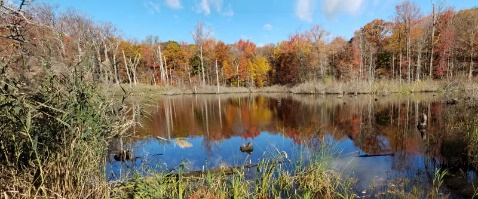 Pollen
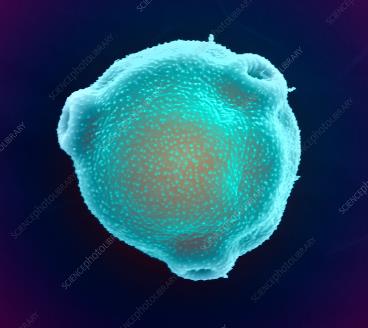 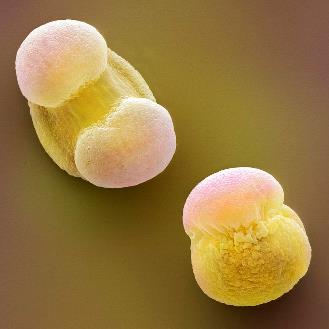 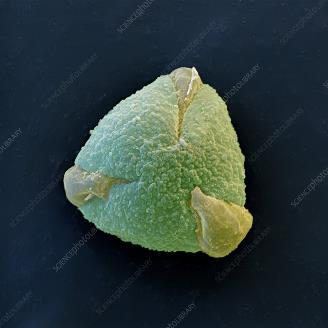 Pine
Oak
Birch
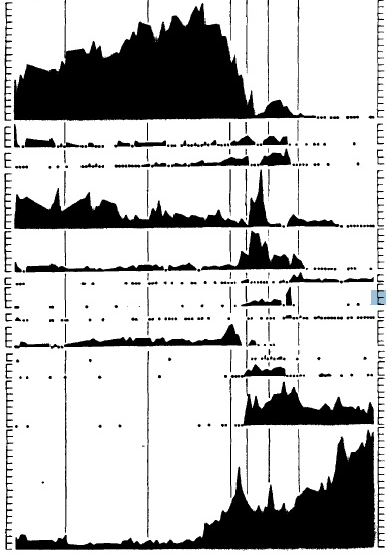 oak
ash
hop-hornbeam
adler
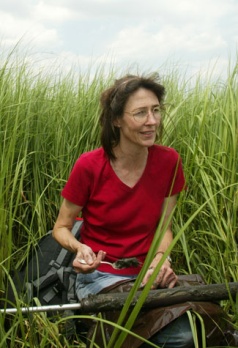 birch
hemlock
fir
spruce
pines
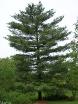 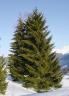 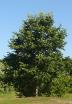 14000
today
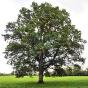 Dorothy Peteet
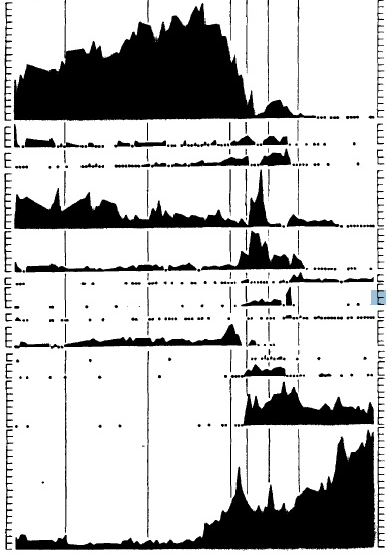 oak
ash
hop-hornbeam
adler
birch
hemlock
fir
spruce
pines
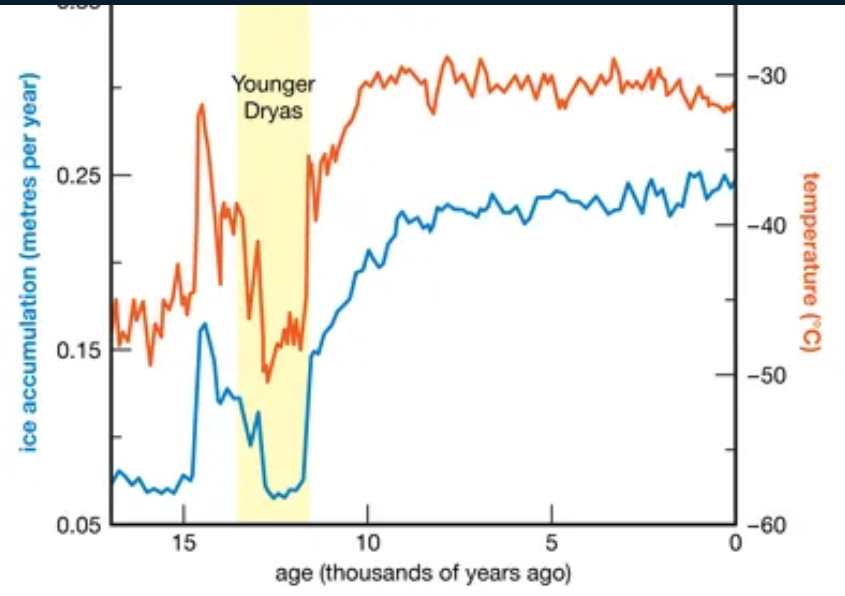 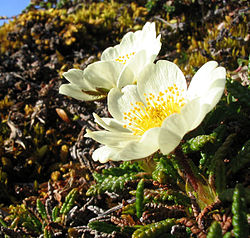 Dryas flower
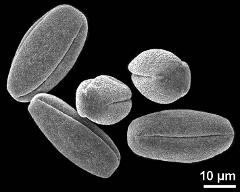 pollen
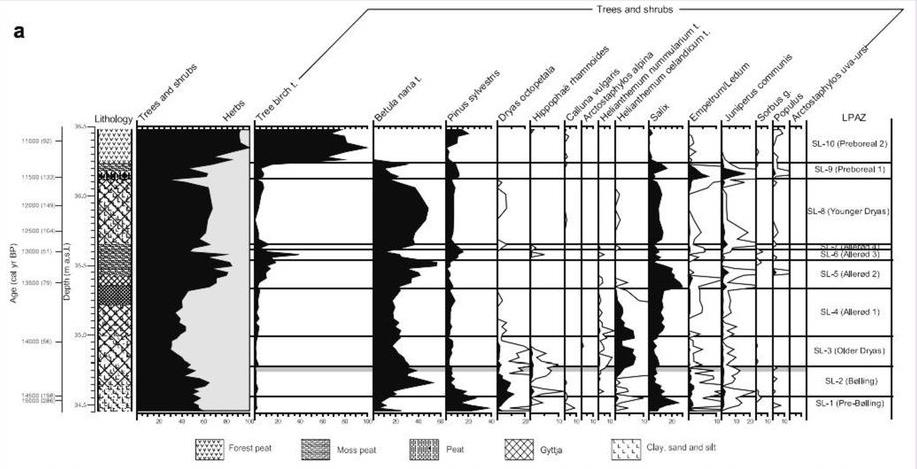 Dryas
11000
Younger Dryas
12000
13000
14000
15000
Site in Denmark
evolution of vegetation at Alpine Swamp
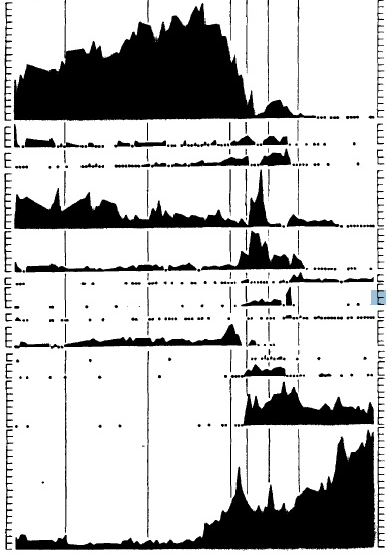 oak
ash
hop-hornbeam
adler
birch
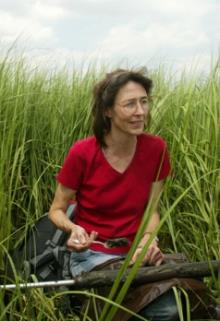 hemlock
fir
spruce
pines
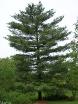 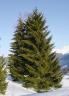 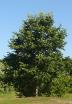 14000
today
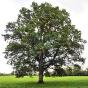 Dorothy Peteet
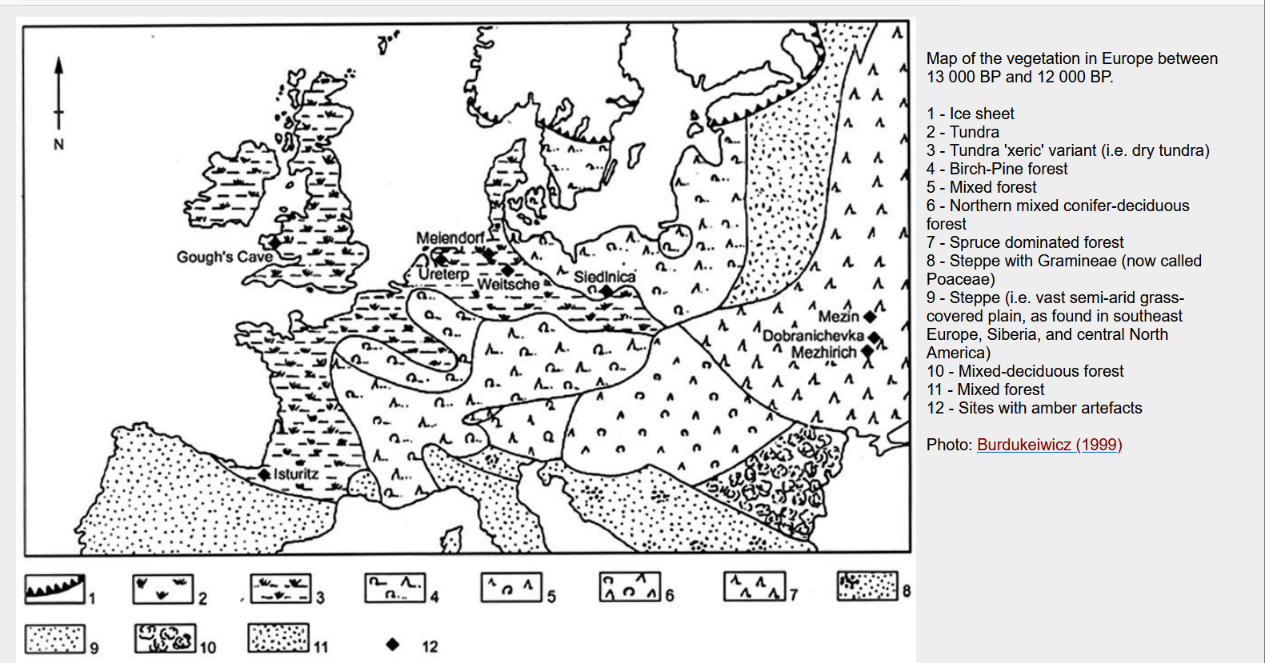 Part 3:  Loess deposits
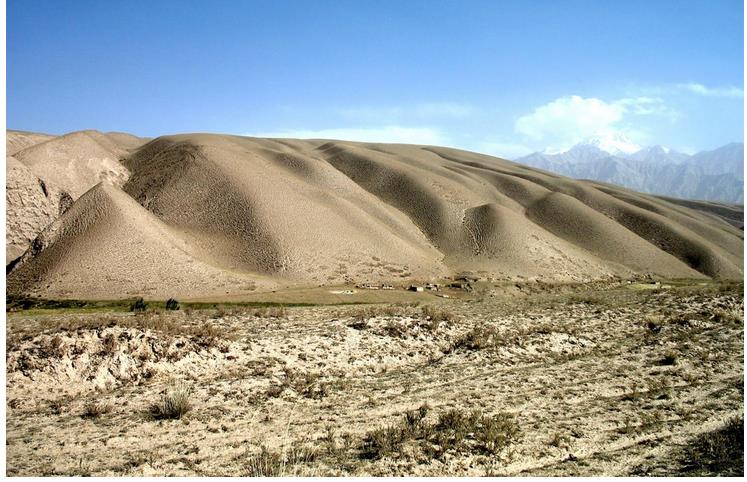 hill composed of loess
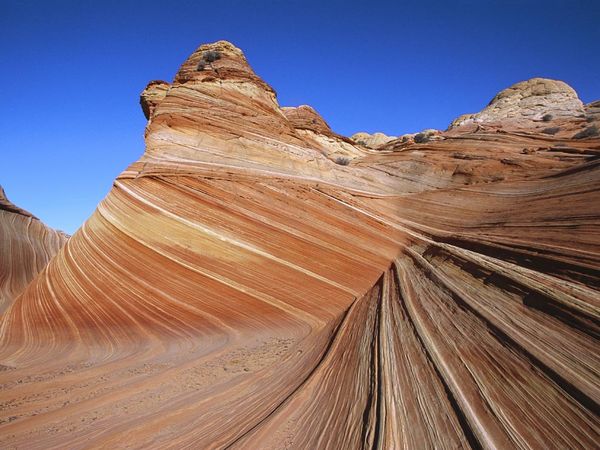 cross-stratified
dune deposit
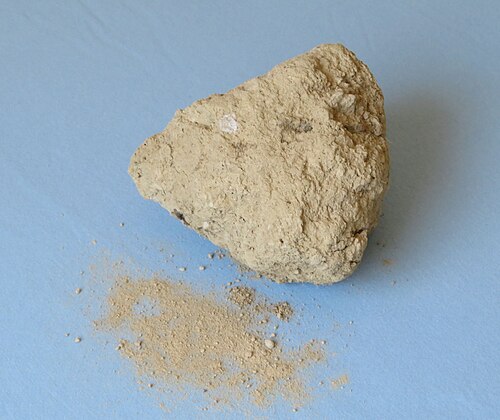 loess

Silt-sized
wind-deposited sediment
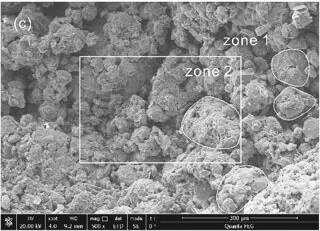 photomigrograph of loess
200 microns
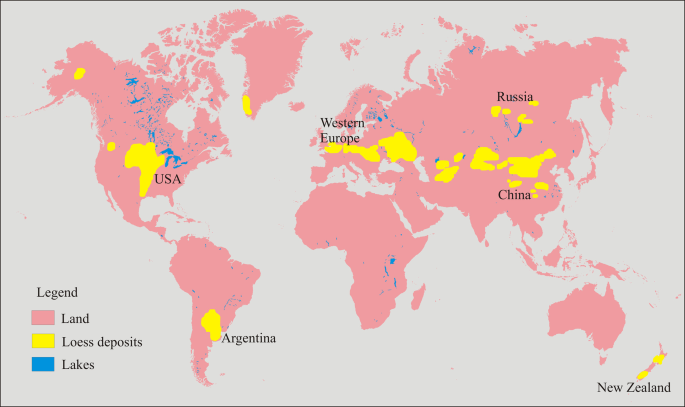 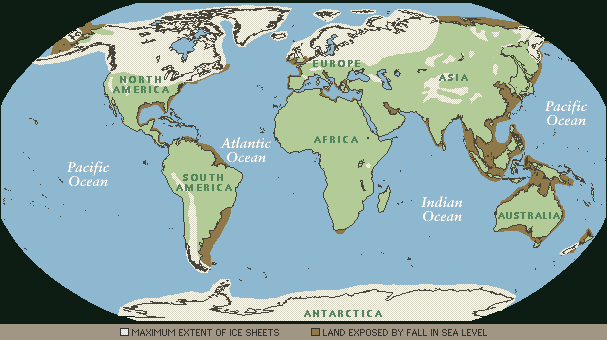 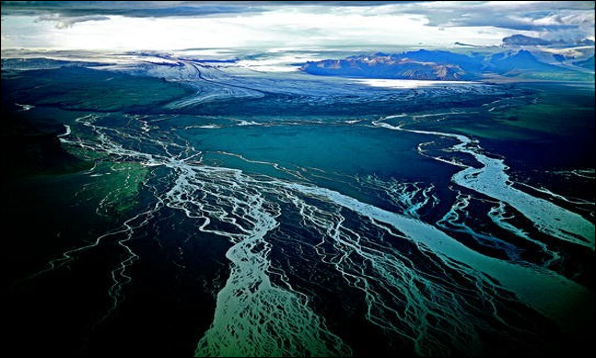 Glacial Outwash Plain with braided river
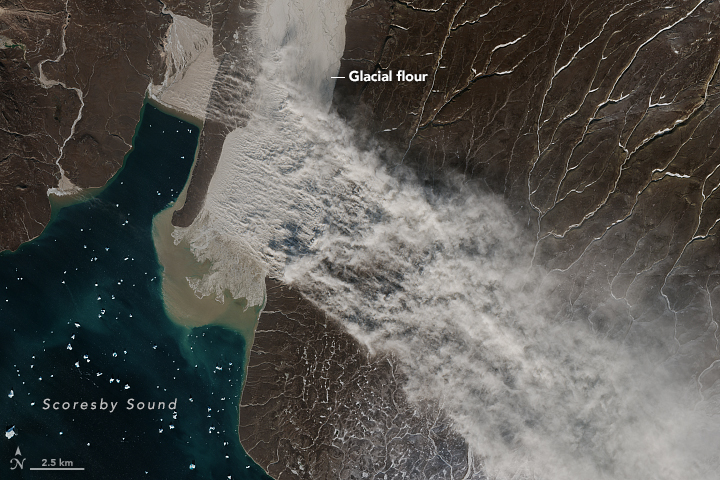 Dust blowing from dry bed of glacial outwash river